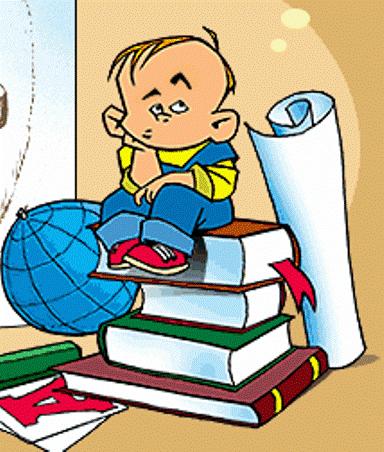 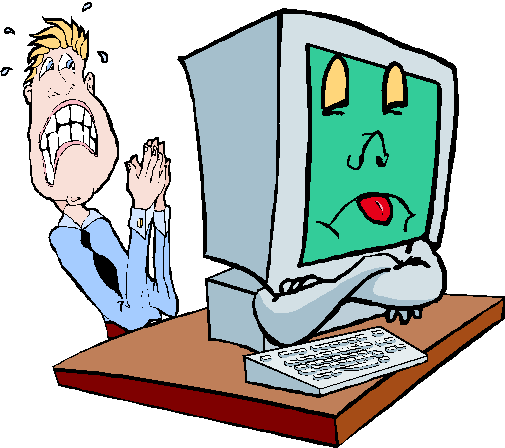 Віртуальна країна Інтернету
П е р е в а г и - задовольняють інформаційні, освітні, культурні потреби, відкривають безмежний простір для спілкування та самовираження.
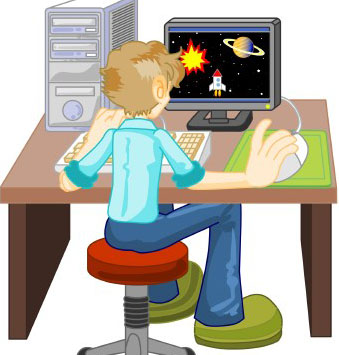 Інтернет
Н е д о л і к и – фінансові шахраї, хакери, різного роду дезінформатори, тенета спокус (порноіндустрія, комп’ютерні ігри тощо).
Неприємності в мережі:
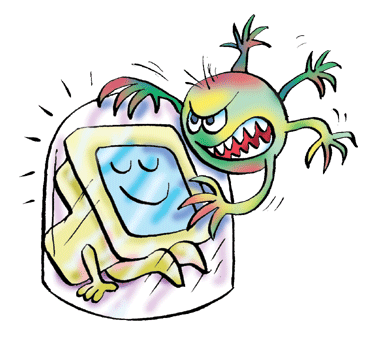 Віруси та хробаки є небезпечними програмами, які можуть поширюватися через електронну пошту або веб-сторінки. Віруси можуть пошкодити файли або програмне забезпечення, що міститься на комп’ютері.Хробаки розповсюджуються швидше за віруси безпосередньо з одного комп’ютера на інший.
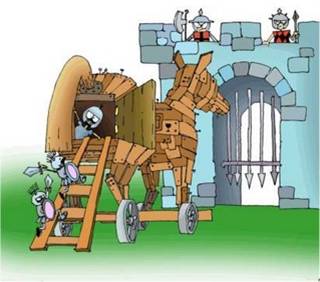 Троянські коні або троянці — це небезпечні програми, які створені так, щоб виглядати безневинними, наприклад, як гра. Після активації вони можуть пошкодити файли без відома користувача.
Хакери та зломщикиХакери та зломщики — це терміни, які використовують для людей, які зламують та проникають у системи даних.
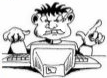 Найкращим способом захисту комп’ютера є використання брандмауера та регулярне оновлення операційної системи.
Небажаний вміст в Інтернеті
Небажана пошта, або спам: перенавантажує системи електронної пошти і може заблокувати поштові скриньки.
П’ять правил використання електронної пошти:
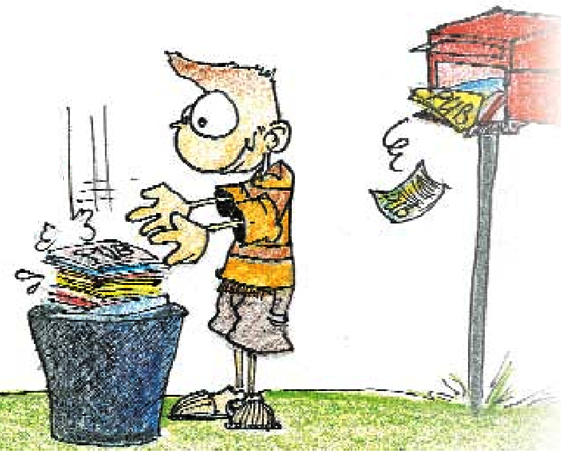 1. Ніколи не відкривай підозрілі повідомлення. Відразу видаляй їх, вибравши відповідну команду в меню повідомлення.

2. Ніколи не відповідай на небажану пошту.

3. Використовуй фільтр спаму свого провайдера 
інтернет-послуг або програми електронної пошти.

4. Використовуй нову або родинну адресу 
електронної пошти для запитів в Інтернеті, 
форумів тощо.

5. Ніколи не пересилай «ланцюгові» повідомлення електронної пошти. Видаляй їх одразу після надходження.
Основні «заповіді» мережевої моралі

1. Пам’ятайте, що Ви спілкуєтеся з людиною. 
(не роби іншим того, чого не хочеш отримати від них взамін.)
2. Дотримуйтеся тих самих правил поведінки, що і в  реальному житті.
   (Краще дотримуватися закону як в реальному, так і у віртуальному житті.)
3. Зберігайте особистість. 
(пам’ятайте, що враження про Вас складатиметься з Ваших висловлювань. )
4. Допомагайте іншим там, де Ви спроможні це зробити.  
    (Обмін досвідом у Мережі – захоплива справа. )
5. Не втручайтесь у конфлікти і не допускайте їх. 
(Флейми – емоційні висловлювання, що часто не врахують думки інших. )
6. Пам’ятайте про безпеку. 
    ( Можна легко стати мішенню для он-лайн злочинців. )
7. Поважайте право на приватне листування. 
(Неповага до таємниці листування – це ознака поганих манер. 
8. Пам’ятайте про авторське право. 
    (Не оголошуйте інформацію, завантажену з Інтернету,
     своєю власною.)
9. Не зловживайте своїми можливостями.
(Деякі «нетизяни» відчувають себе професіоналами. )
10. Вчіться пробачати помилки іншим.
      (Не будьте зарозумілими і гордовитими. )
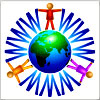 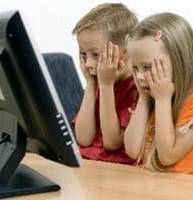 Пам’ятай:
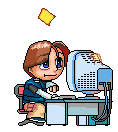 Не розголошуй 
  про особисті дані.
Не терпи агресію
  у свою адресу 
  та не принижуй 
  інших користувачів.
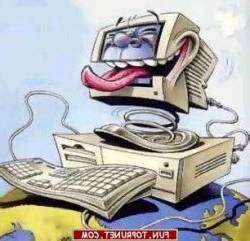 Будь обережний 
  з новими знайомими.
Нетикет (злиття слів «мережа» [англ. net] і «етикет») –
 правила поведінки, спілкування в Мережі, традиції і культура Інтернет-співтовариства, яких дотримується більшість.
6 правил розумних користувачів Інтернету :
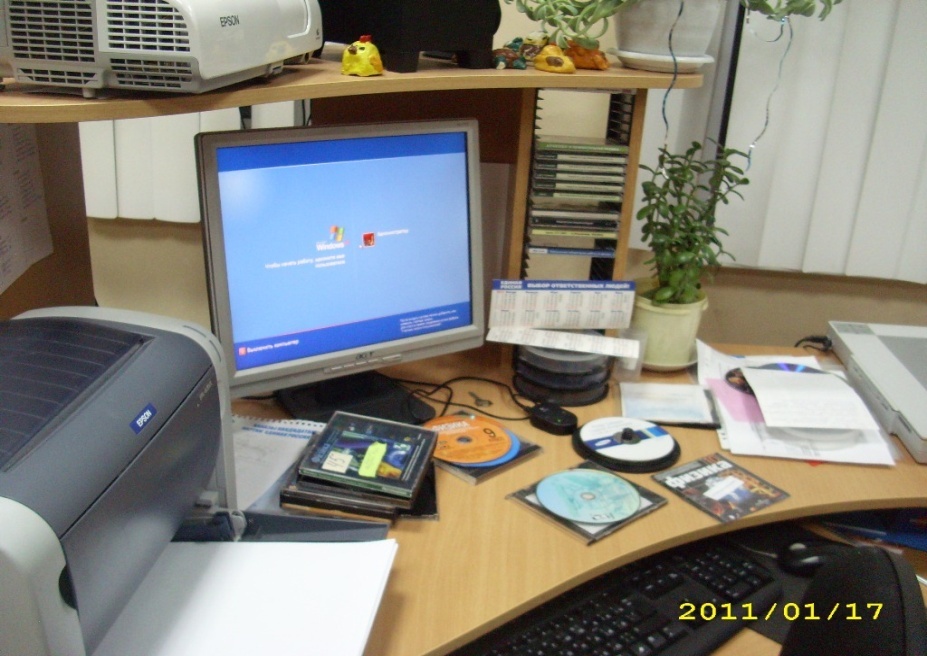 Перше правило
Чемним і толерантним у спілкуванні будь! Не ображай нікого,   Про бумеранг у стосунках не забудь!
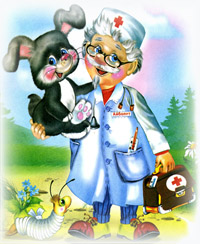 Друге правило
Якщо веб-сайт негарний 
Закрий його негайно!
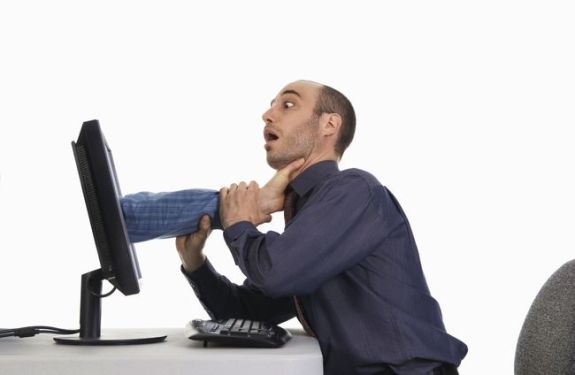 Третє правило
Свій пароль, як таємницю
Зберігай у власній скриньці!
Правила розумних користувачів Інтернету пам’ятай
І всім про них розповідай!
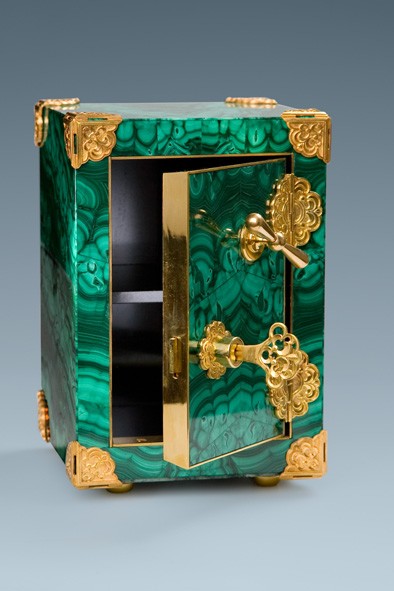 **********
Четверте правило
Цікаві веб-сайти ти шукай,
Друзям своїм про них розповідай.
Разом з ними нове пізнавати
І в віртуальному просторі безпечно крокувати.
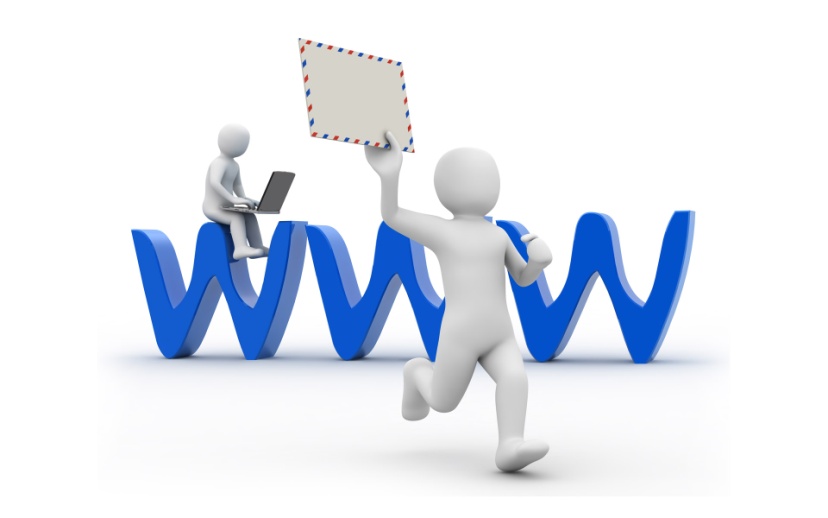 П’яте правило
Розкажи батькам, 
Що не можеш вирішити сам.
Всі проблеми вирішуй в сім”ї,
Бо  батьки найкращі друзі твої!
Розкажи батькам, 
Що не можеш вирішити сам.
Всі проблеми вирішуй в сім’ї,
Бо  батьки найкращі друзі твої!
Розкажи батькам, 
Що не можеш вирішити сам.
Всі проблеми вирішуй в сім”ї,
Бо  батьки найкращі друзі твої!
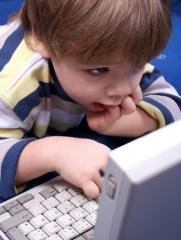 Шосте правило
Реальну адресу телефон і ім’я 
   Нехай  знає тільки сім’я.
   Нікому його не повідомляй в Інтернеті,
   Бо можуть обманути, затягнути в тенета.
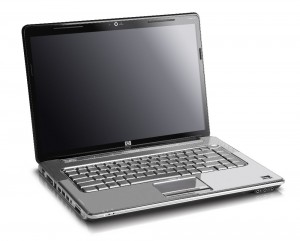 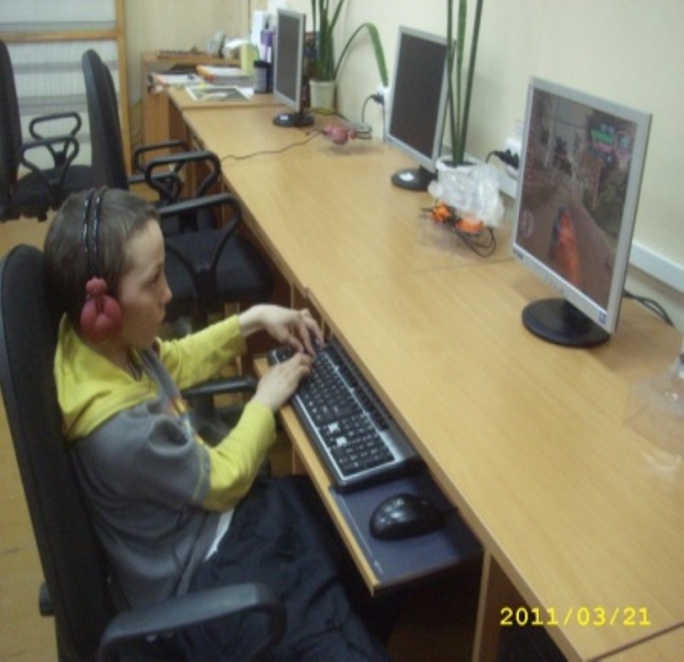 Дослідження впливу Інтернету  на дітей
,
,
Скільки часу в день Ви проводите в Інтернеті в розважальних цілях?
Скільки часу в день Ви проводите в Інтернеті в освітніх цілях?
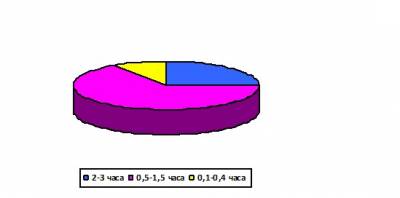 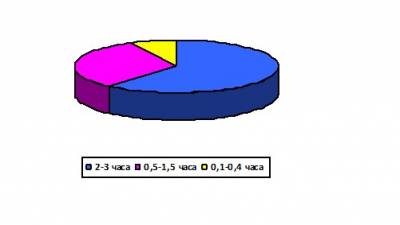 11,5% от 10- 40 хвилин
24.8% от2-3 годин
63,7%  от0,5 до 1.5 годин
72%- 2-3 години
7%10-40 хвилин
21% 0,5-1.5 годин